Network for connecting robots, 

sensors, drones, unmanned surface 

and underwater vehicles
 
in Oil & Gas Industry:

 on the ground
 in the air
 on the water surface
 underwater
2017
Wireless equipment and networks on the market have some serious disadvantages
All mobile networks on the market (3G, 4G, LTE, Wi-Fi, etc.) operate in UHF spectrum (frequencies above 430 MHz) and have some serious disadvantages:
 
 short range: usually the radius of coverage of UHF transceivers is about 3 - 10 kilometers. As an example, a circle with 3 km radius in the gulf of Mexico.

 totally unstable connectivity (especially in bad weather)

  highly susceptible to hacking

  do not allow successful integration of drones, autonomous surface vehicles, etc. for commercial operations
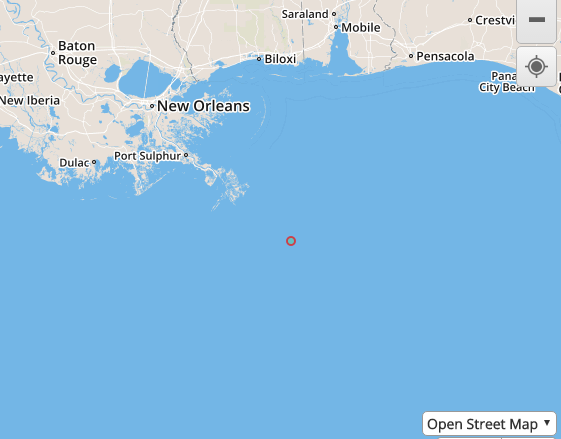 With new technologies networks can be drastically improved
Next generation antenna technologies allow creating mobile mesh-networks on HF & VHF frequencies with long range up to 150 km communications and additional encryption on hardware level
Next generation antenna technologies can drastically improve wireless networks, equipment and devices: 

 long range: allow adding HF & VHF spectrum for mobile broadband in order to bring long range communications up to 150 kilometers from transceiver

 100 % stable connectivity in any weather (even in storm) 

  Cybersecurity: construction of networks with additional encryption on hardware level, using frequency hopping in a very wide range.
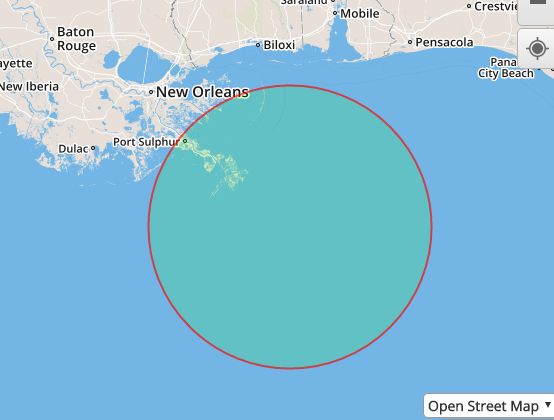 Covering large areas with 100% stable, highly secure and cheap connectivity
As an example, even 30 transceivers with next generation antenna systems, installed on ships, buoys, platforms, etc. can cover the whole area of Gulf of Mexico with highly secure, stable, high speed (23 Mbps) mobile connectivity which will be very cheap: 
 at least 200 times cheaper in comparison with mobile networks on the market
 at least 1000 times cheaper in comparison with satellite communication networks on the market
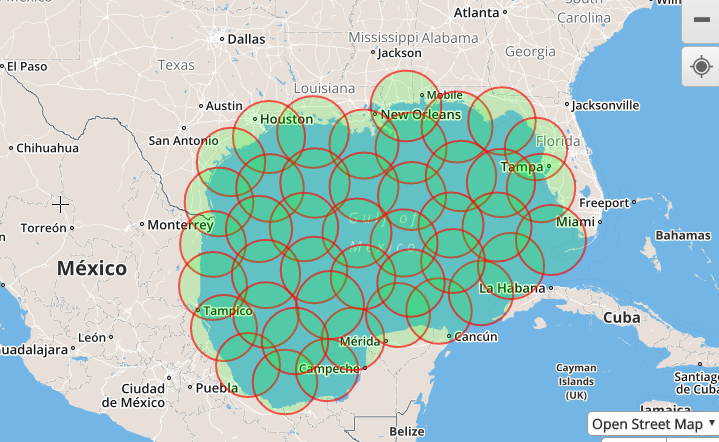 One single highly secure mesh-network to connect and operate objects on the ground, in the air,
Using these highly secure mobile data links it is possible to connect all sensors robots, sensors, drones, unmanned surface vehicles for various commercial operations
 Underwater acoustic, optical and wired connections can be combined in one single mesh-network
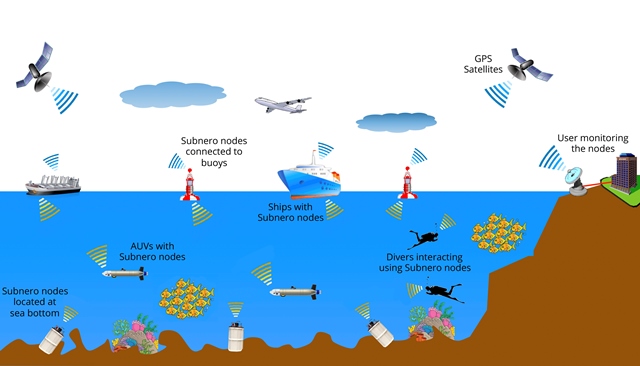 Pipeline monitoring and data gathering from sky using network of drones
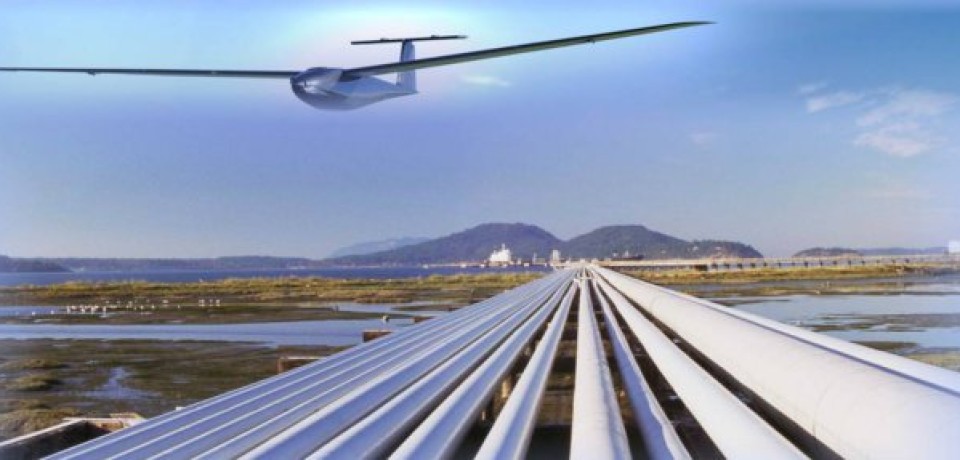 Drastically decrease OPEX & CAPEX on pipeline monitoring and data gathering 24/7

 10x times cheaper in comparison with small aviation

 Several times cheaper in comparison with current drone technologies on the market , because of the ability to operate network of drones from any distance (right now maximum distance on the market is 50 km for each drone)
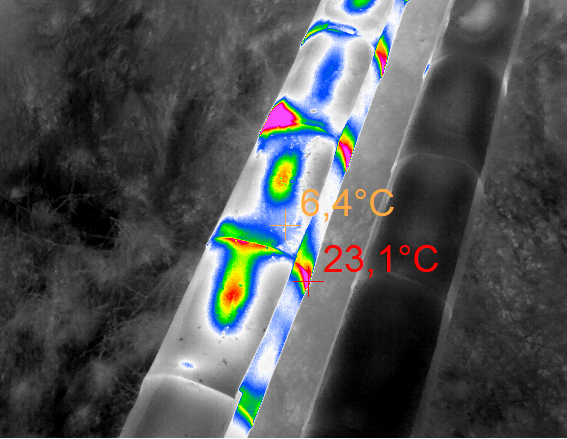 Underwater monitoring and leak detection
Integration of autonomous underwater vehicles 

 Drastically decrease OPEX & CAPEX on underwater pipeline monitoring
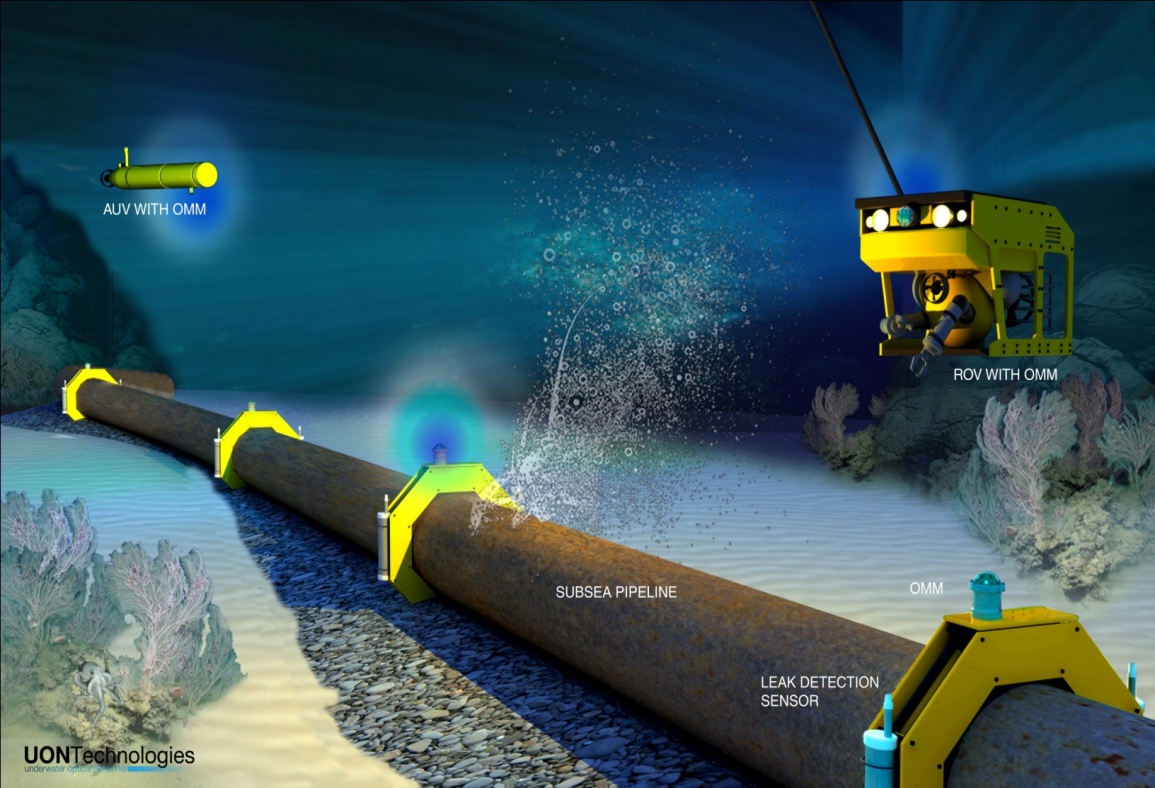 Connecting autonomous surface vehicles and drones for various commercial marine operations
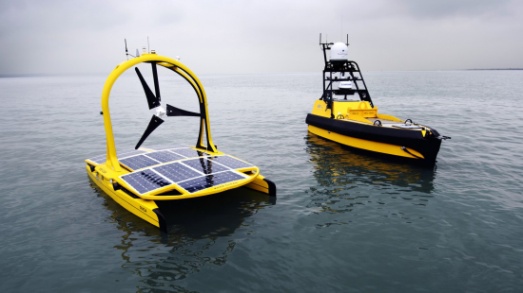 Integration of autonomous underwater vehicles 

 Decrease OPEX & CAPEX for various marine operations and surveying 

 Interconnect drones on the water surface, on the land and in the sky in one single mesh-network
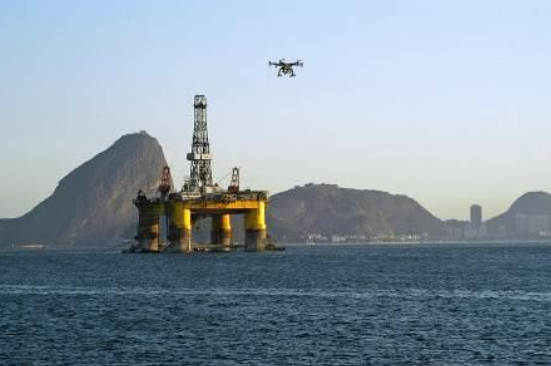 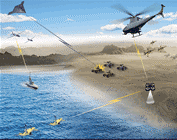 Pilot project cost
Estimate pilot project cost is $23 M
About us
Genesys Technologies LTD  is a team of top specialists in the field of wireless communications, cybersecurity and unmanned systems.
  
During many we are closely working with:
 
 FCC: Federal Communications Committee
 FAA: Federal Aviation Administration
 DARPA: Defense Advanced Research Projects Agency
 DOD: Department of Defense
 US Congress
 UN project office on governance